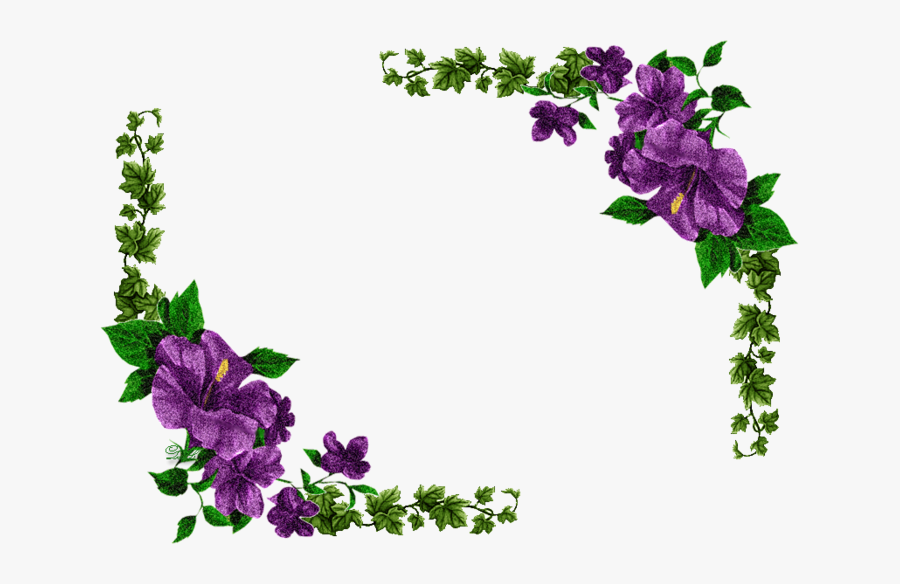 Wellcome to 
everybody
Introducing
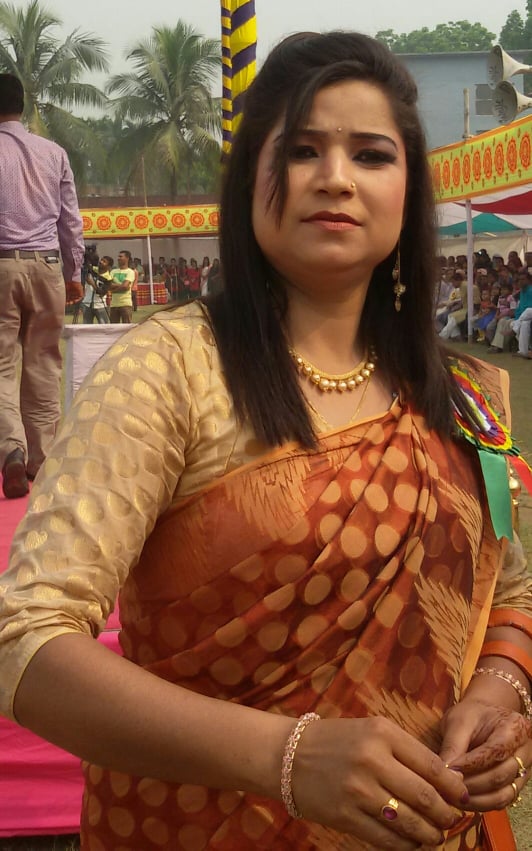 Class : Three
Subject: English
Unit-19
Lesson :1-2
Time: 40 minutes
Nasima Akter
Assistant teacher
Chatia Chala Gov: 
Primary School
Sakhipur,Tangail.
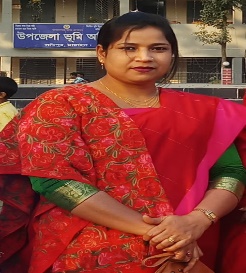 Good morning, students.
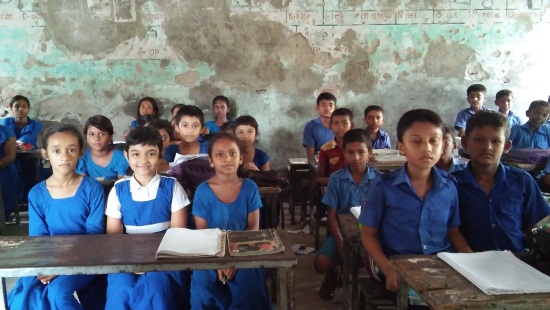 Good morning, teacher.
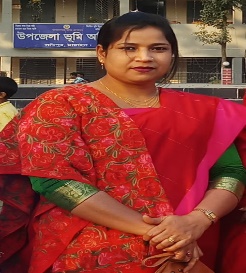 How are you today?
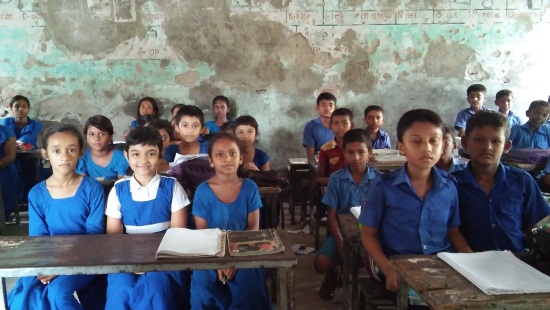 Fine. and you?
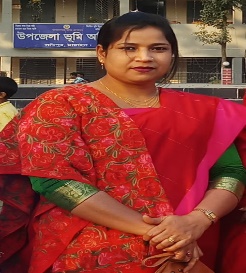 Fine, thank you.
Let’s enjoy a video
Students will be able to
What do you see in the pictures?
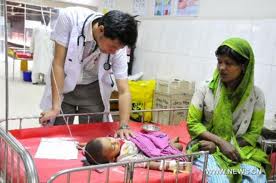 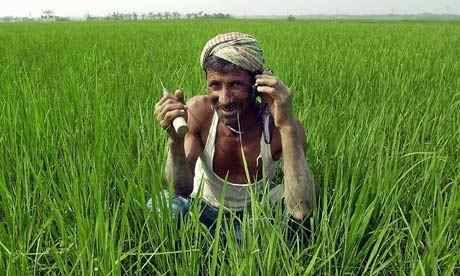 Doctor
Farmer
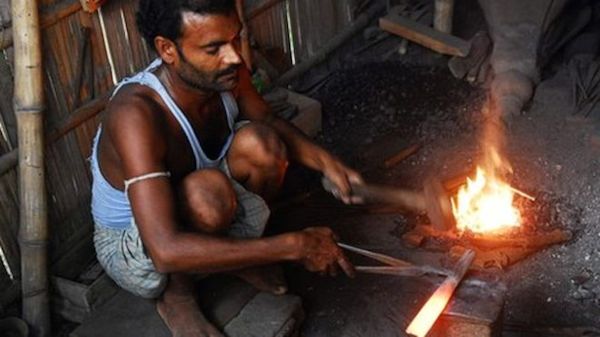 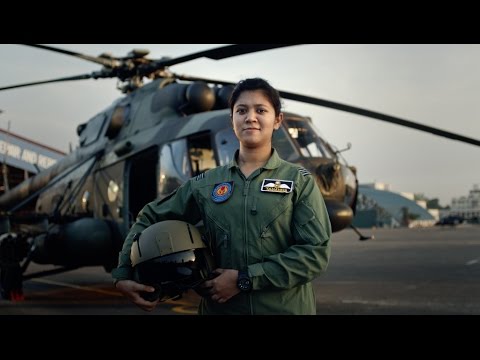 Pilot
Blacksmith
Look and say
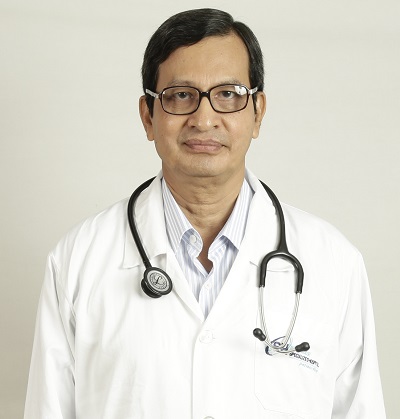 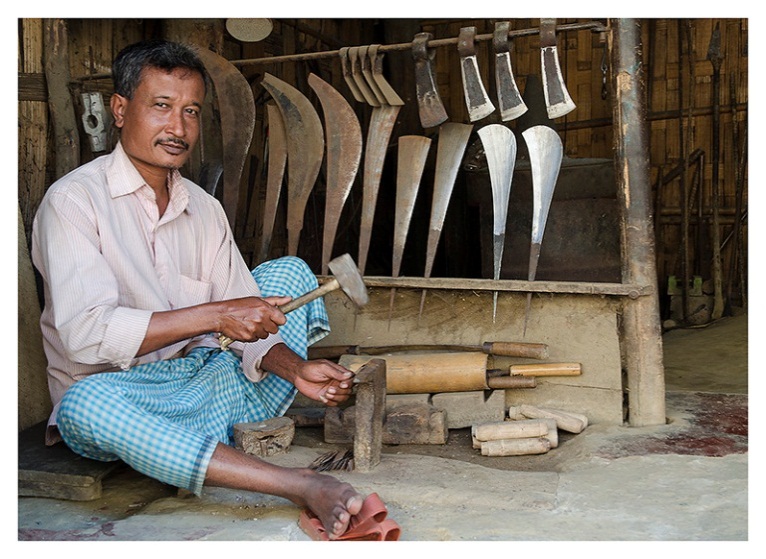 A blacksmith
A doctor
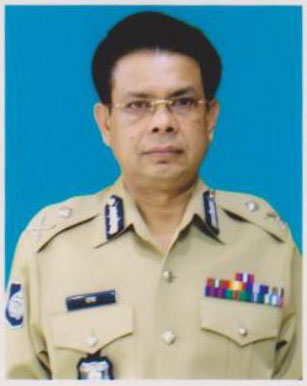 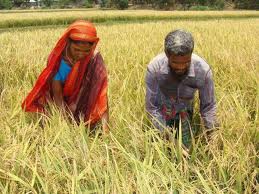 Two farmers
A police  man
Everybody look, listen and say after me.
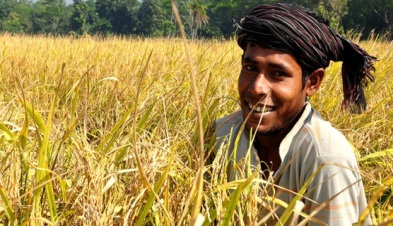 Farmer
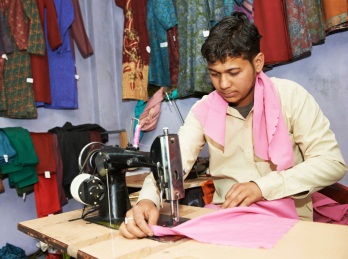 Tailor
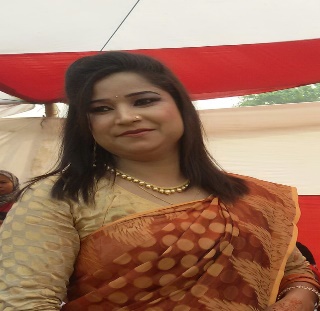 Teacher
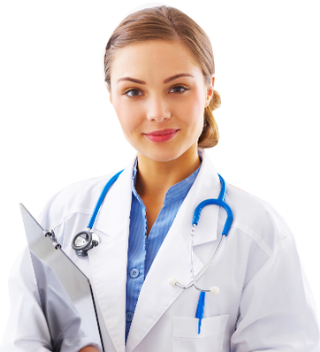 Doctor
Everybody look, listen and say after me.
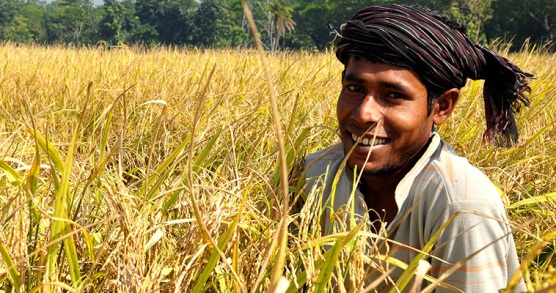 A farmer grows food.
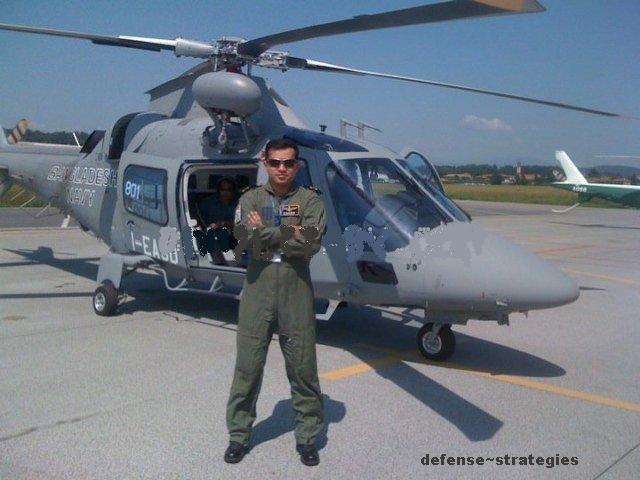 A pilot flies a plane.
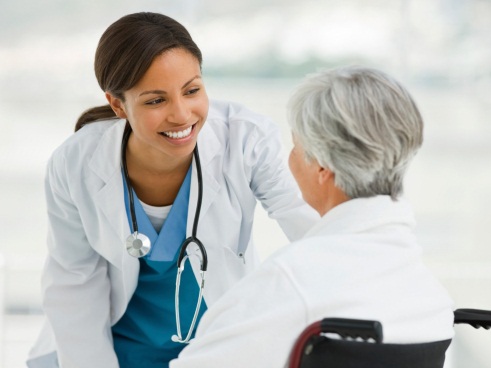 A doctor helps people.
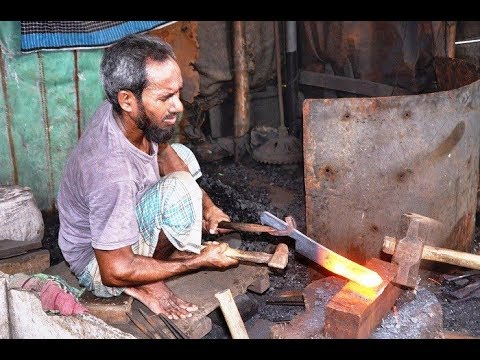 A blacksmith makes metal things.
Open your book at page 38.
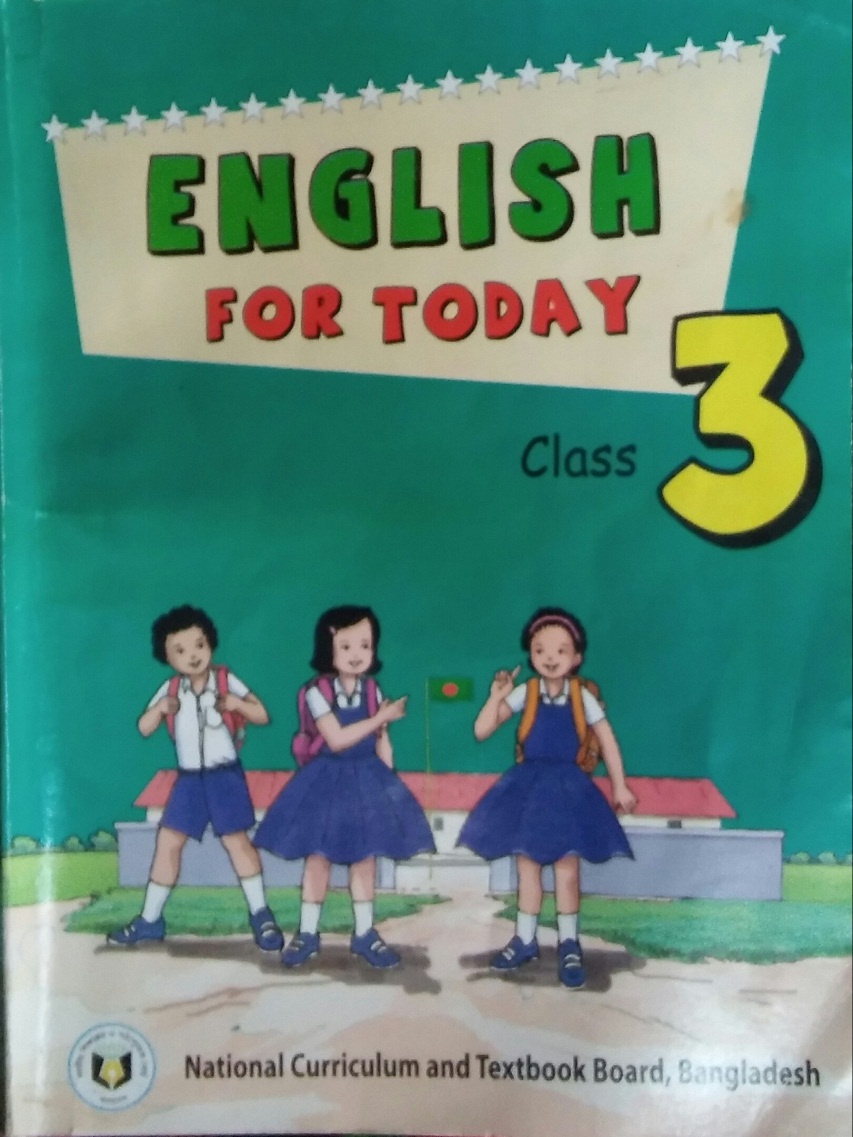 Student’s reading silently
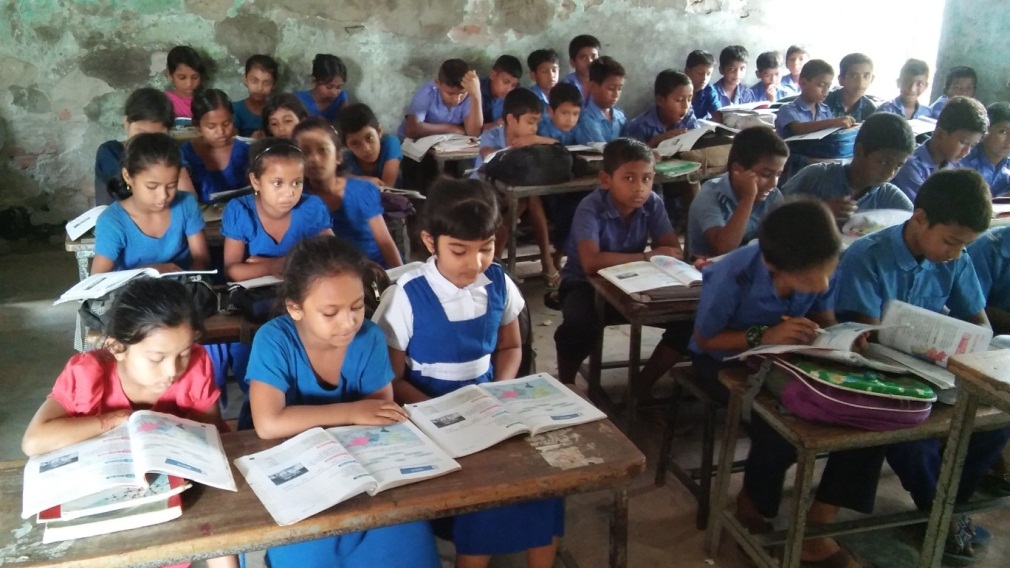 farmer
A farmer grows food.
doctor
A doctor helps people.
A pilot flies plane.
pilot
blacksmith
A blacksmith makes metal things.
Let’s play a Kim’s game.
farmer
doctor
pilot
blacksmith
Occupation
Group work
Group A
Who grows foods and crops?
Group B
Who teaches students?
Group C
Who makes metal things?
Group D
Who helps people?
Group E
Who drives a bus?
Pair work
Read and match with the picture.
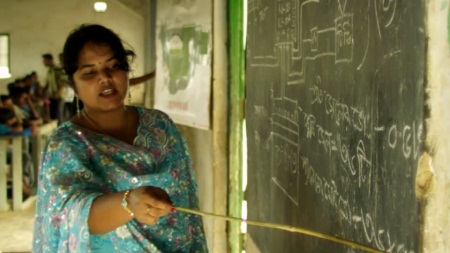 Tailor
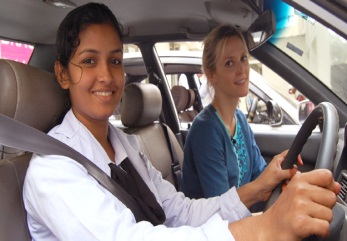 Farmer
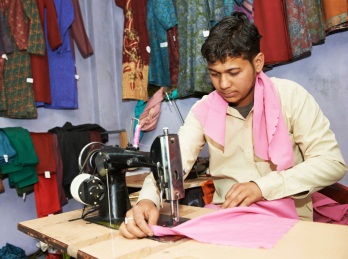 Teacher
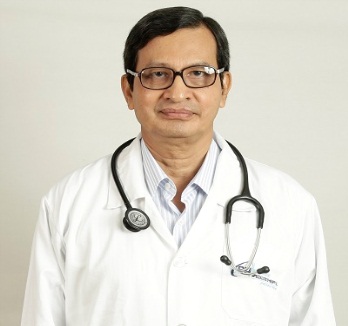 Driver
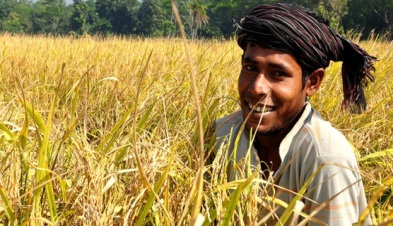 Doctor
Individual work
See the pictures and say about these
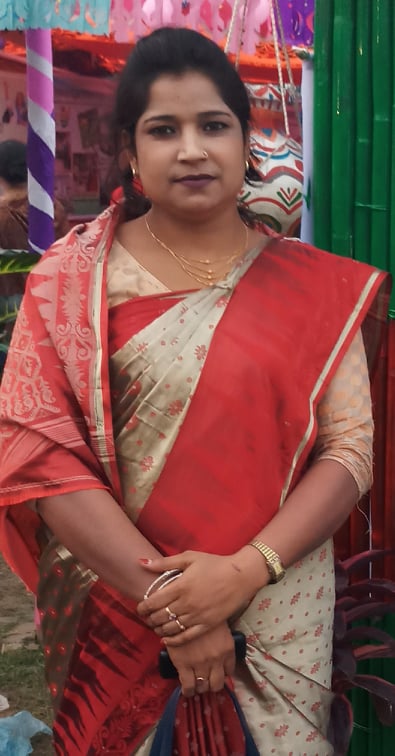 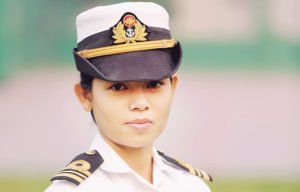 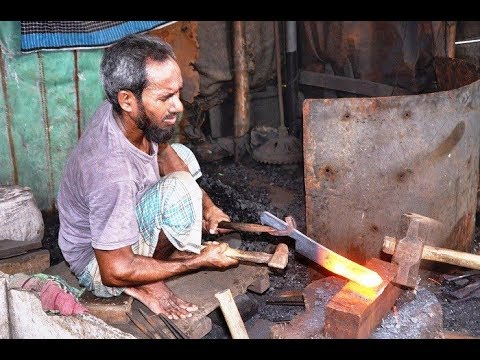 blacksmith
pilot
teacher
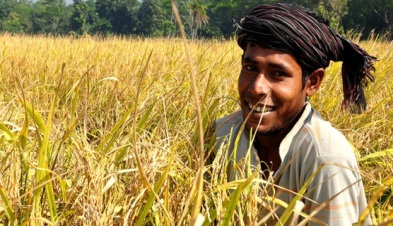 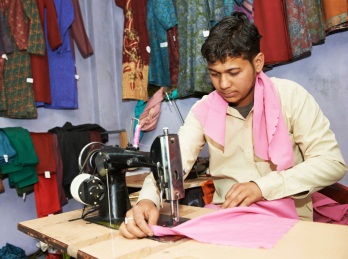 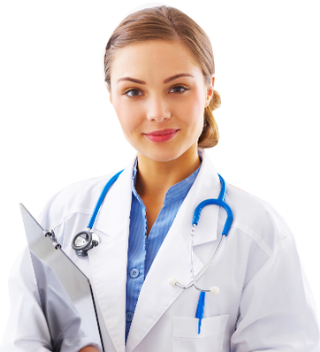 farmer
tailor
doctor
Evaluation
1. Who grows food?
2. Who helps people?
3. Who flies a plane?
5. Who makes clothes?
4. Who Teaches at school?
Home work
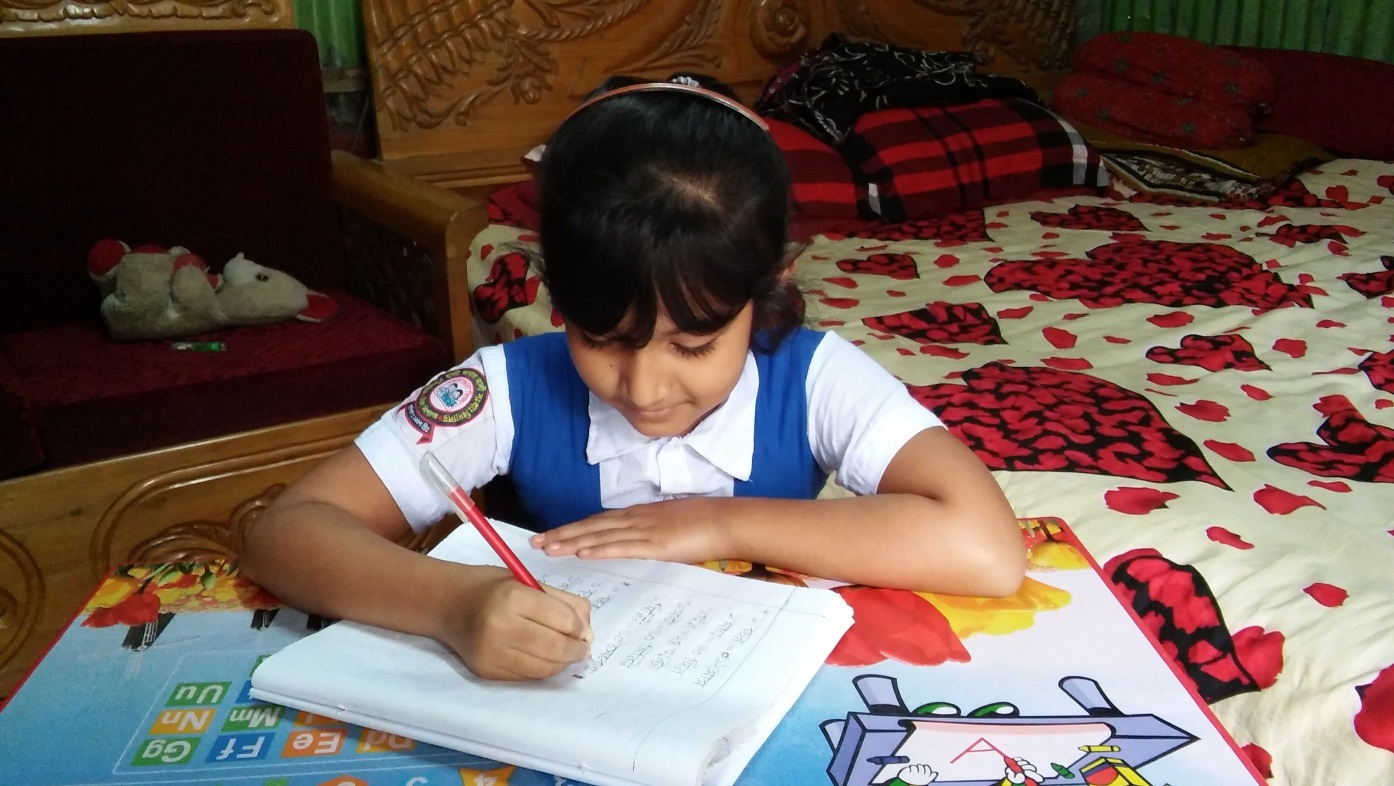 Make a list of different occupation people who live in your area.
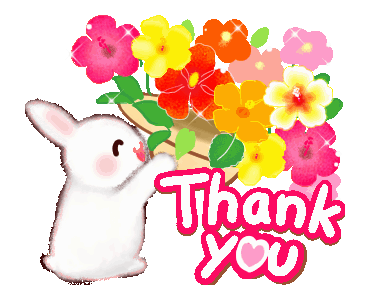